Andrej Blatnik, 1963
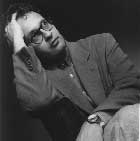 Najizrazitejši avtor postmodernizma na Slovenskem.

Mnoge postmodernistične postopke je uporabljal v zbirki kratkih zgodb Biografije brezimenih (1989) in v romanu Plamenice in solze (1987).
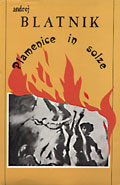 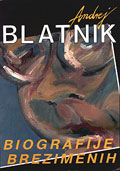 Doslej je Andrej Blatnik      objavil tri romane: 
Plamenice in solze (1987), 
 Tao ljubezni  (1996) in
 Spremeni me (2008),
Piše tudi kratko prozo:  Šopki za Adama venijo (1983),
 Biografije brezimenih (1989), 
Menjave kož (1990), Zakon želje (2000) in
Saj razumeš (2009)
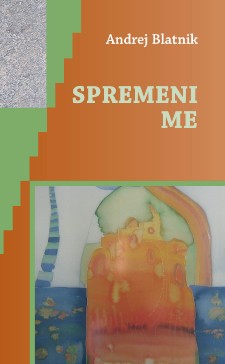 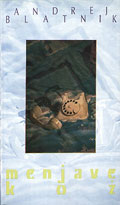 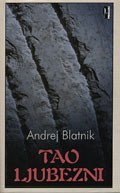 Andrej Blatnik je dobitnik naslednjih nagrad:

Zlata ptica, 1984
Župančičeva nagrada, 1991
nagrada Prešernovega sklada (2002)
Vrsta njegovih kratkih zgodb je prevedenih in objavljenih po tujih literarnih revijah in antologijah.
   
   Njegovi romani in zbirke so objavljeni v 10 različnih jezikih (tudi v turščini).
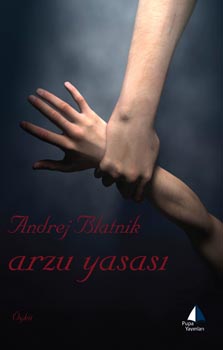 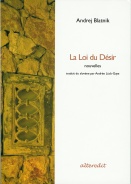 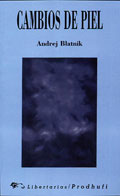 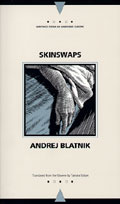 “Ob vstopu v kulturo nas je pričakal MTV-jevski videospot, ne celovečerni film, triminutna pop pesem, ne simfonija. Zajetne knjige govorijo o vzporednih svetovih, ne o naših življenjih. Včasih jih beremo, ne moremo jih pisati. Morda kasneje,” pravi Blatnik.
Kratka proza je za Andreja Blatnika zelo značilna.
   Meni, da je kratka zgodba ustrezna za ta čas, ki ne premore več “velike zgodbe”.
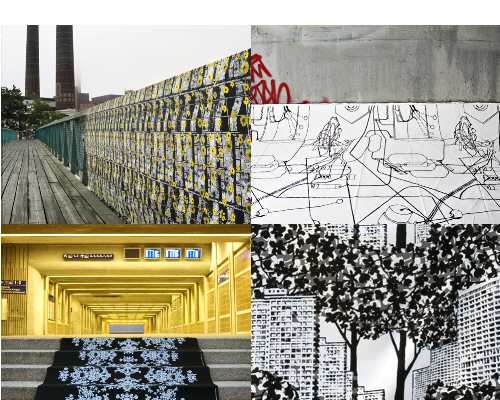 Zakon želje
Andrej Blatnik v teh zgodbah še vztraja pri minimalizmu ter intimni zgodbi malih ljudi.
Posebno se posveča detajlu, v katerem se zrcali celota.
Je zbirka šestnajstih kratkih zgodb, ki se razlikujejo po tematiki, a vseeno zlivajo v celoto.
Motivno prevladuje (ne)razrešljivi odnos med moškim in žensko, v dveh zgodbah je v ospredju odnos med očetom in sinom, nekaj pa je tudi družbeno angažiranih zgodb.
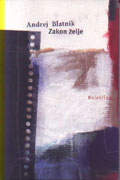